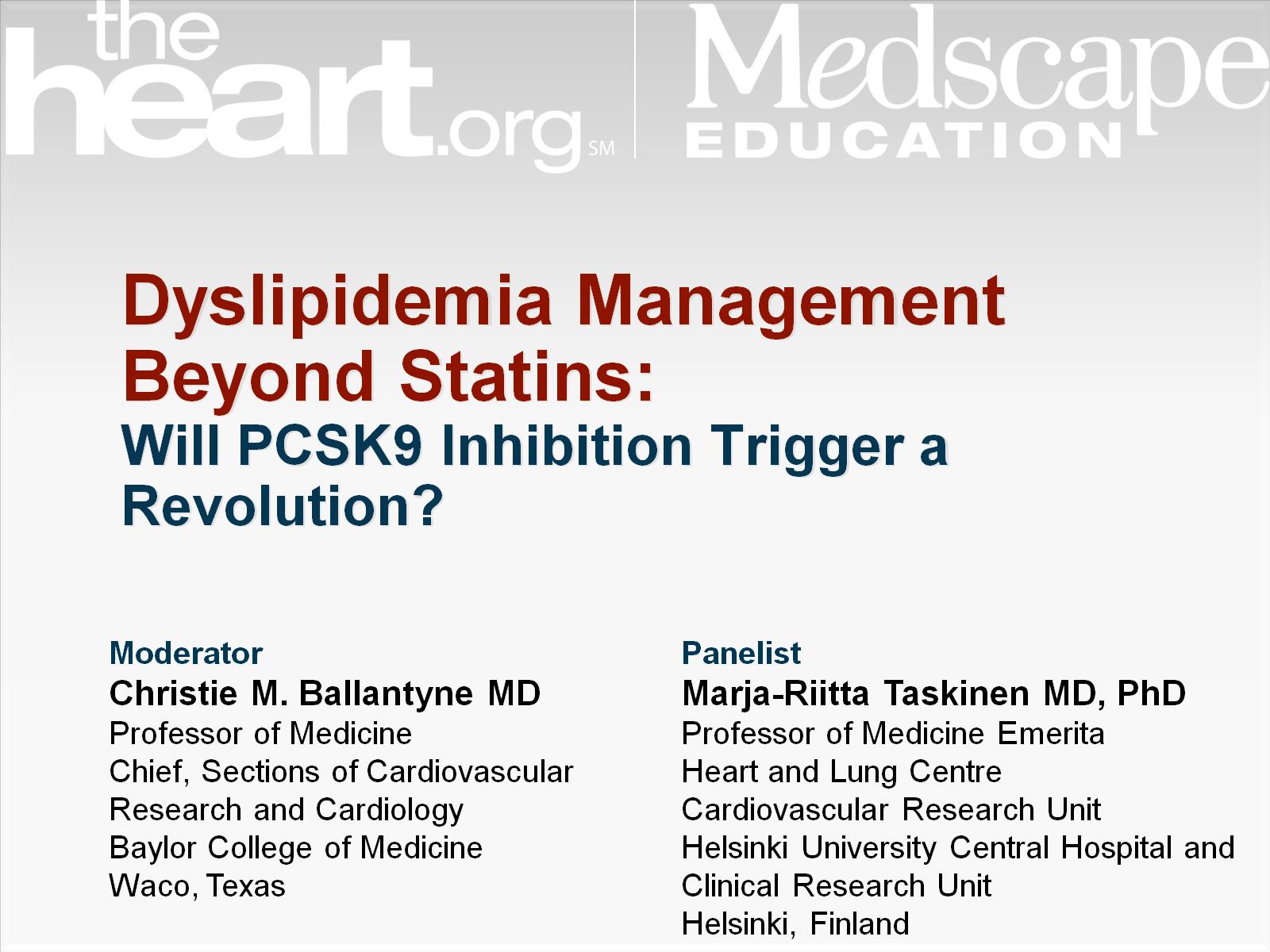 Dyslipidemia Management  Beyond Statins:Will PCSK9 Inhibition Trigger a Revolution?
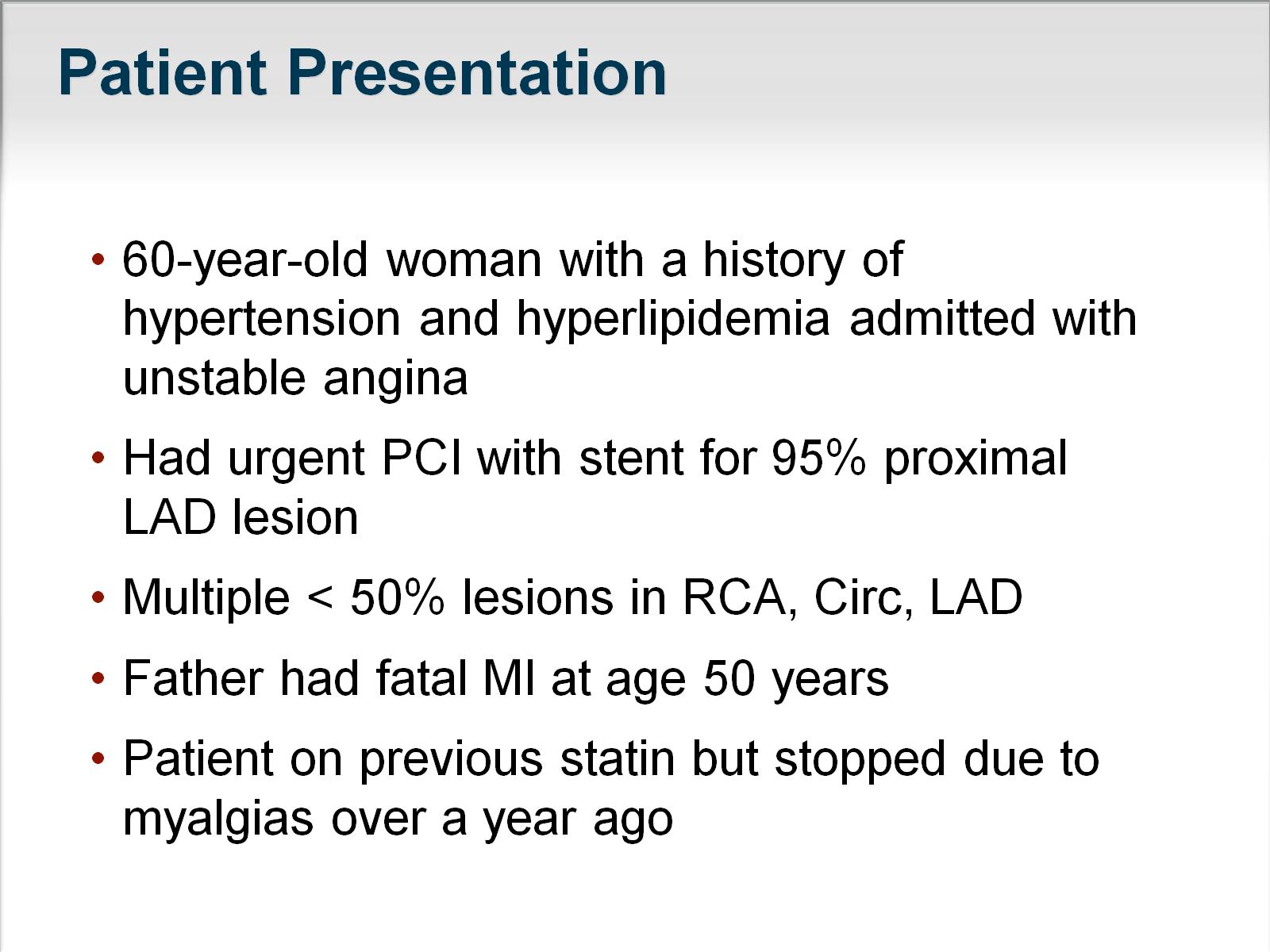 Patient Presentation
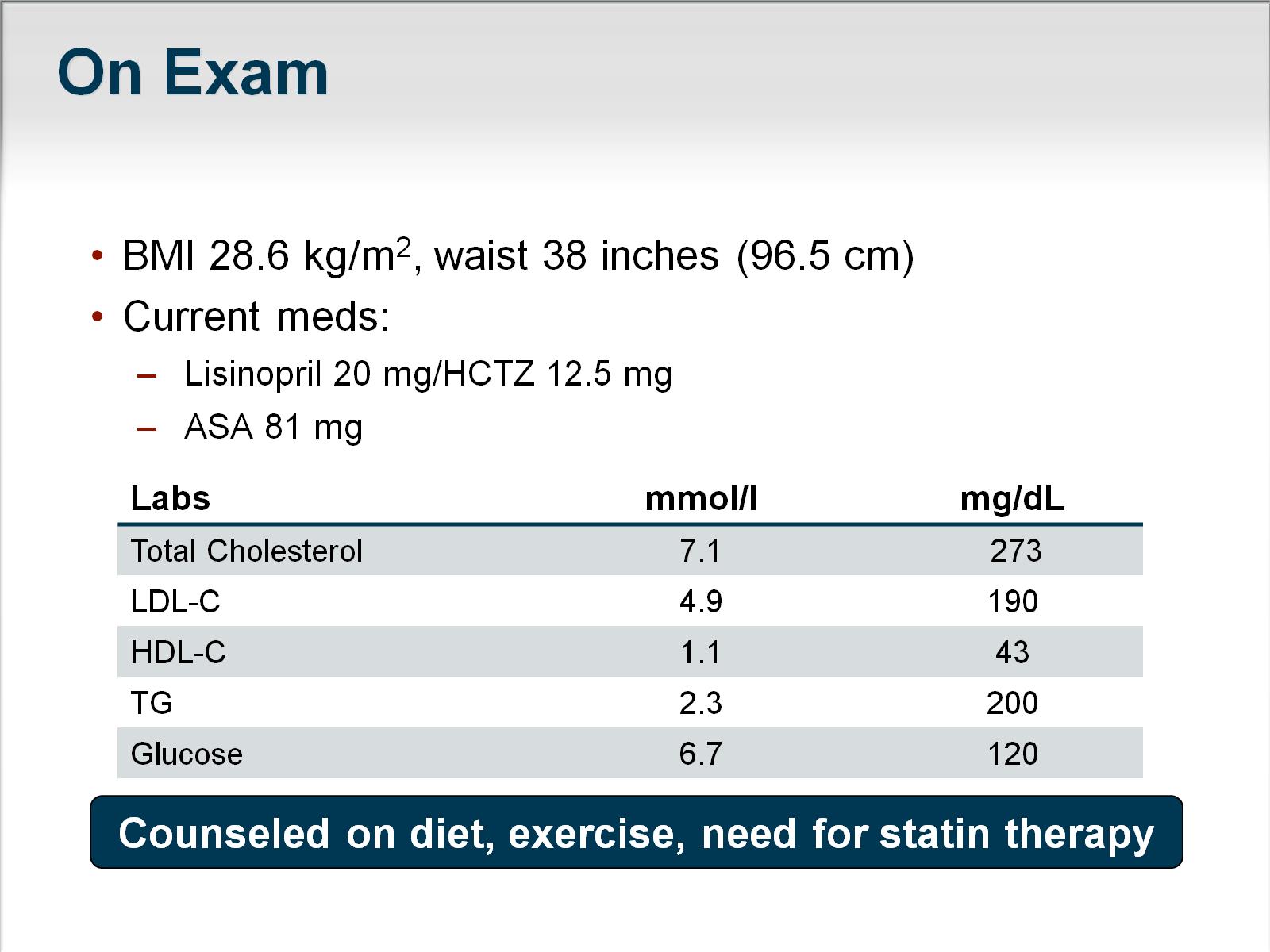 On Exam
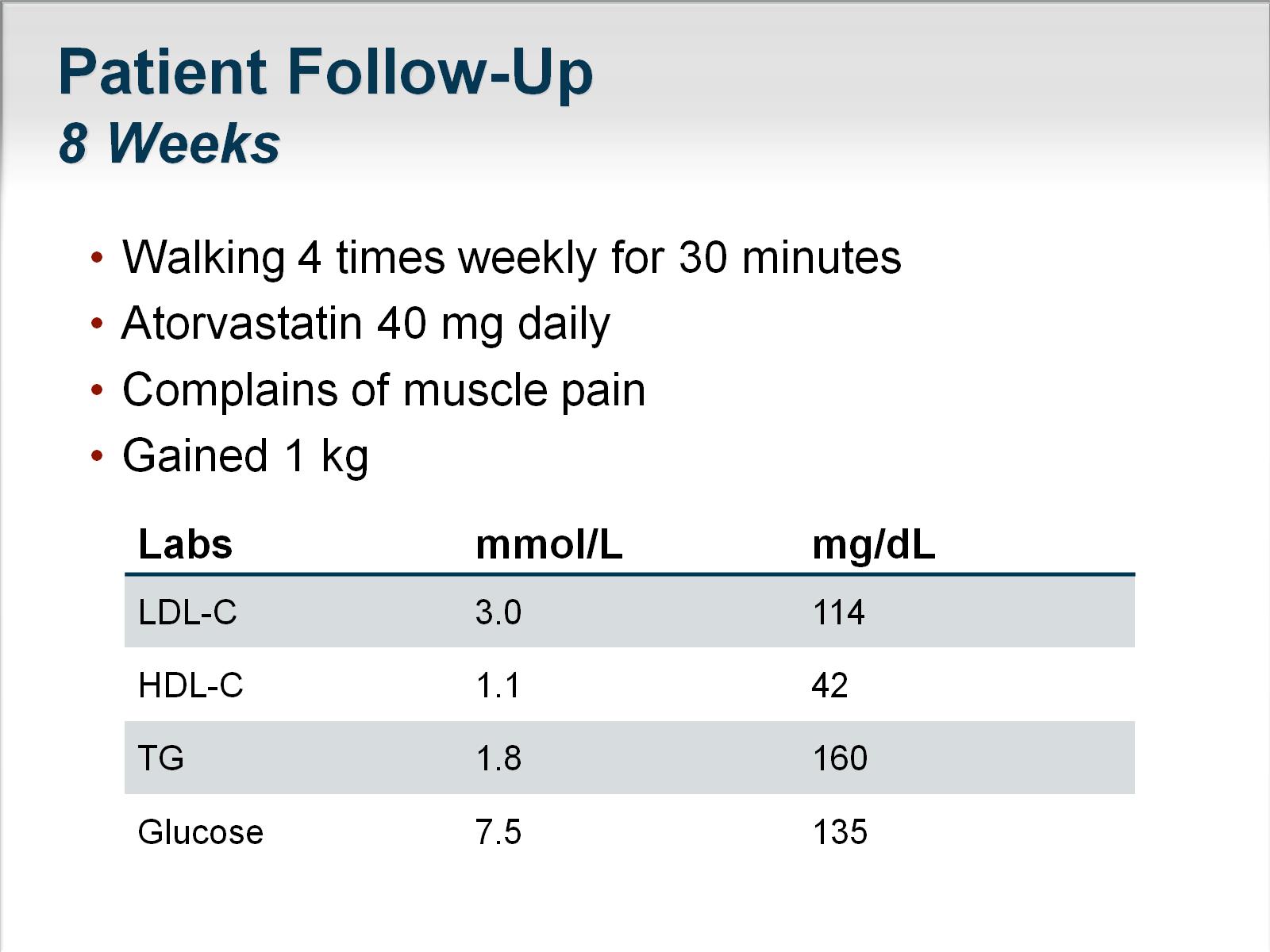 Patient Follow-Up8 Weeks
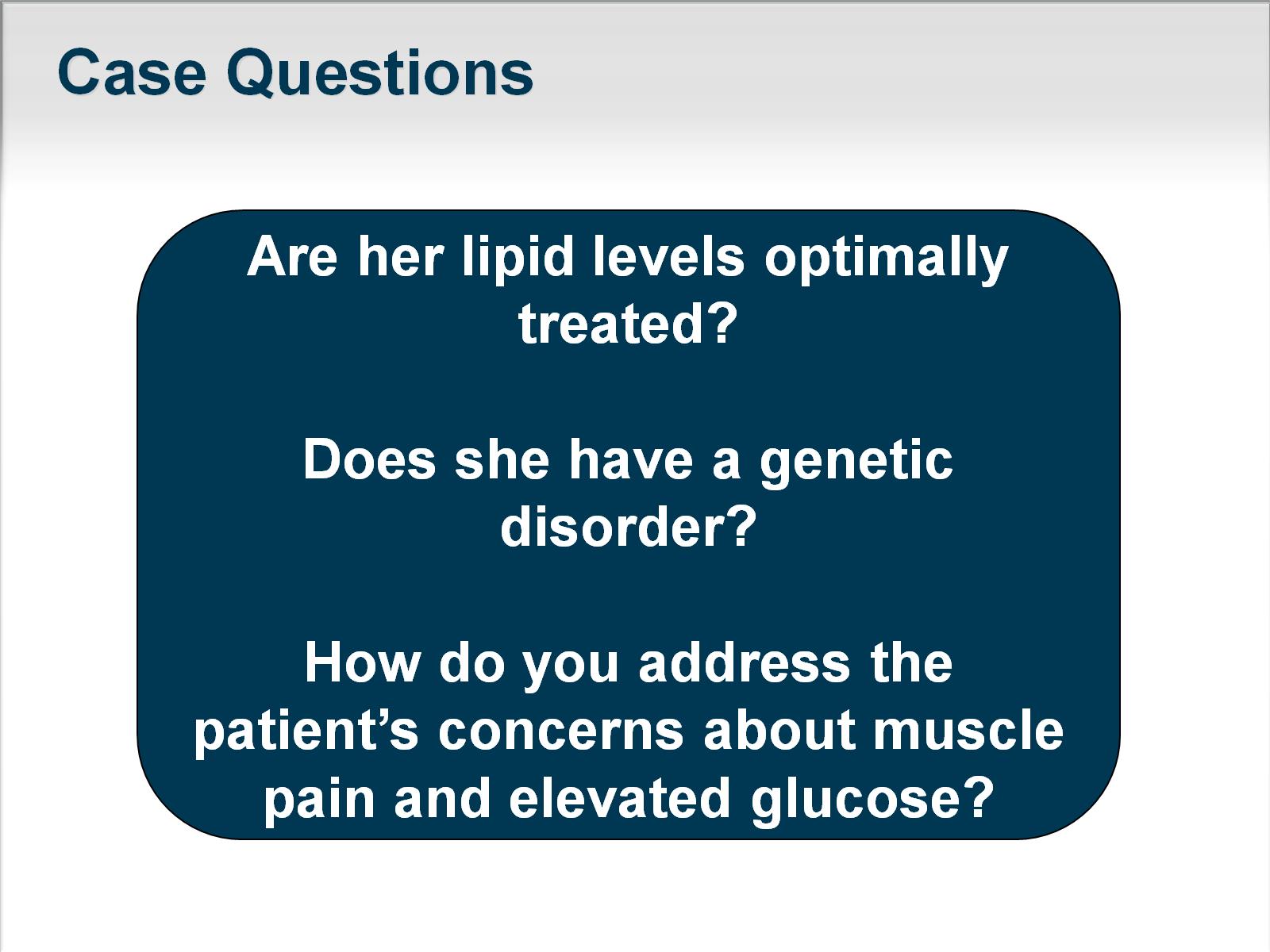 Case Questions
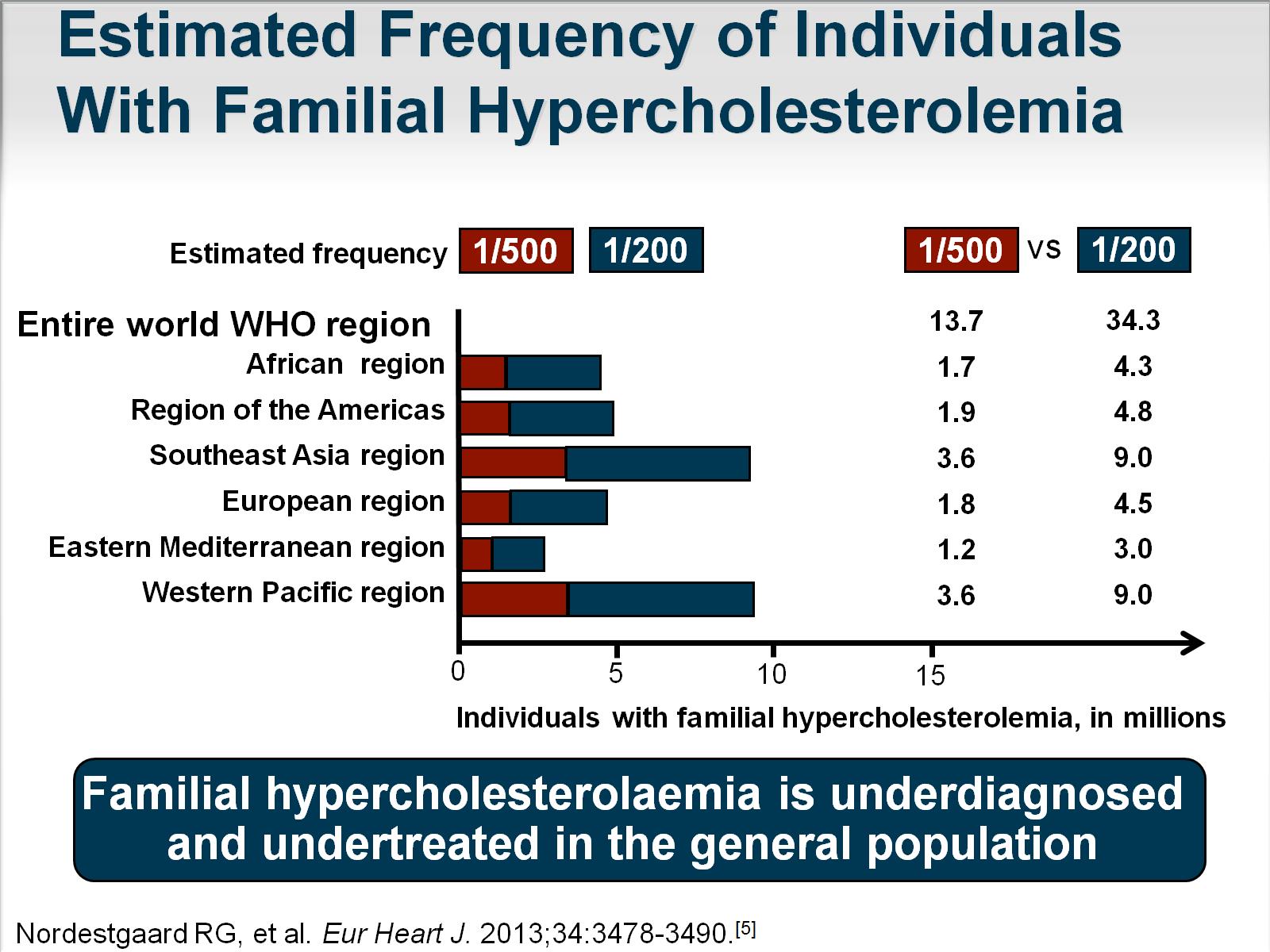 Estimated Frequency of Individuals With Familial Hypercholesterolemia
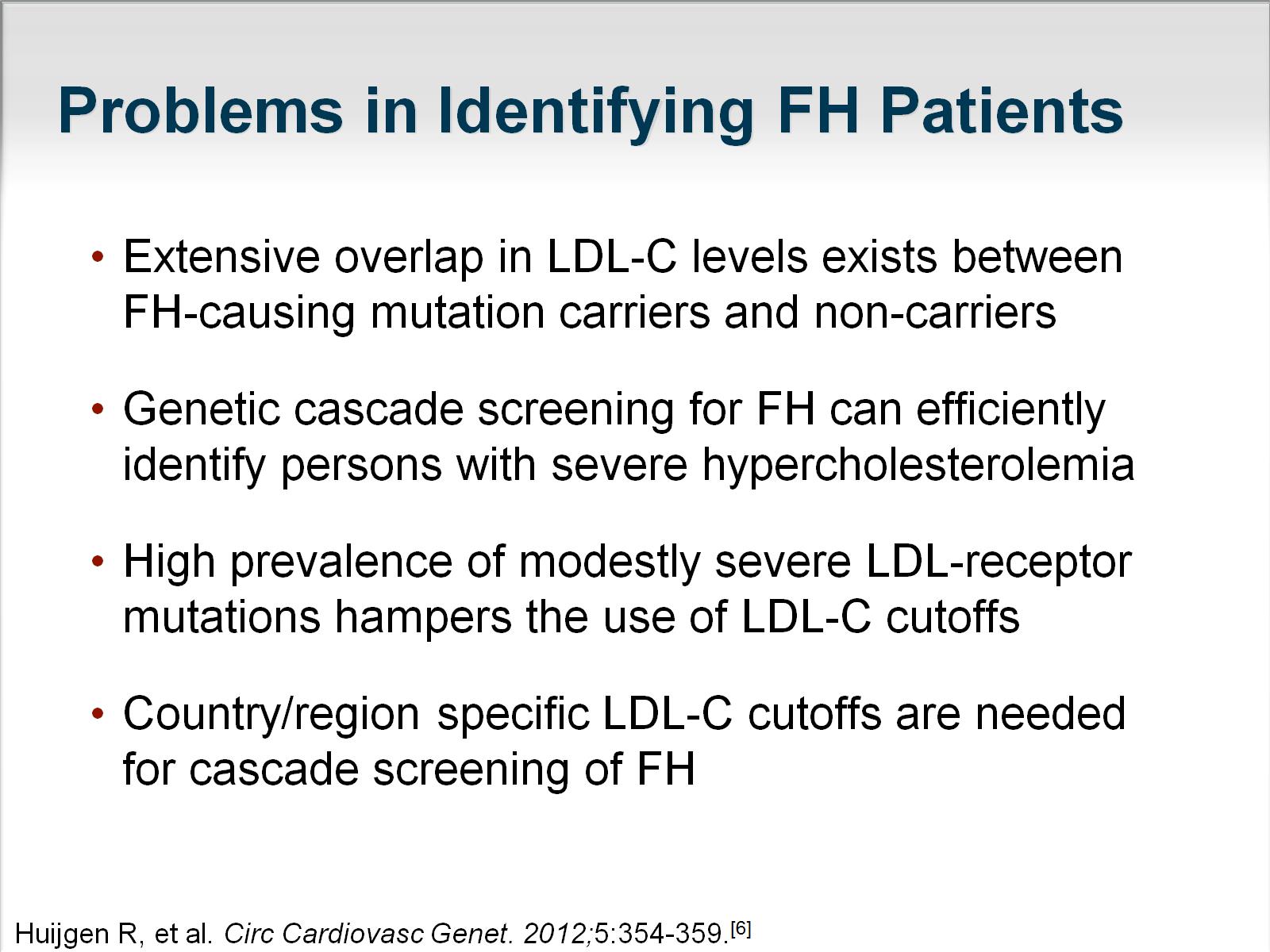 Problems in Identifying FH Patients
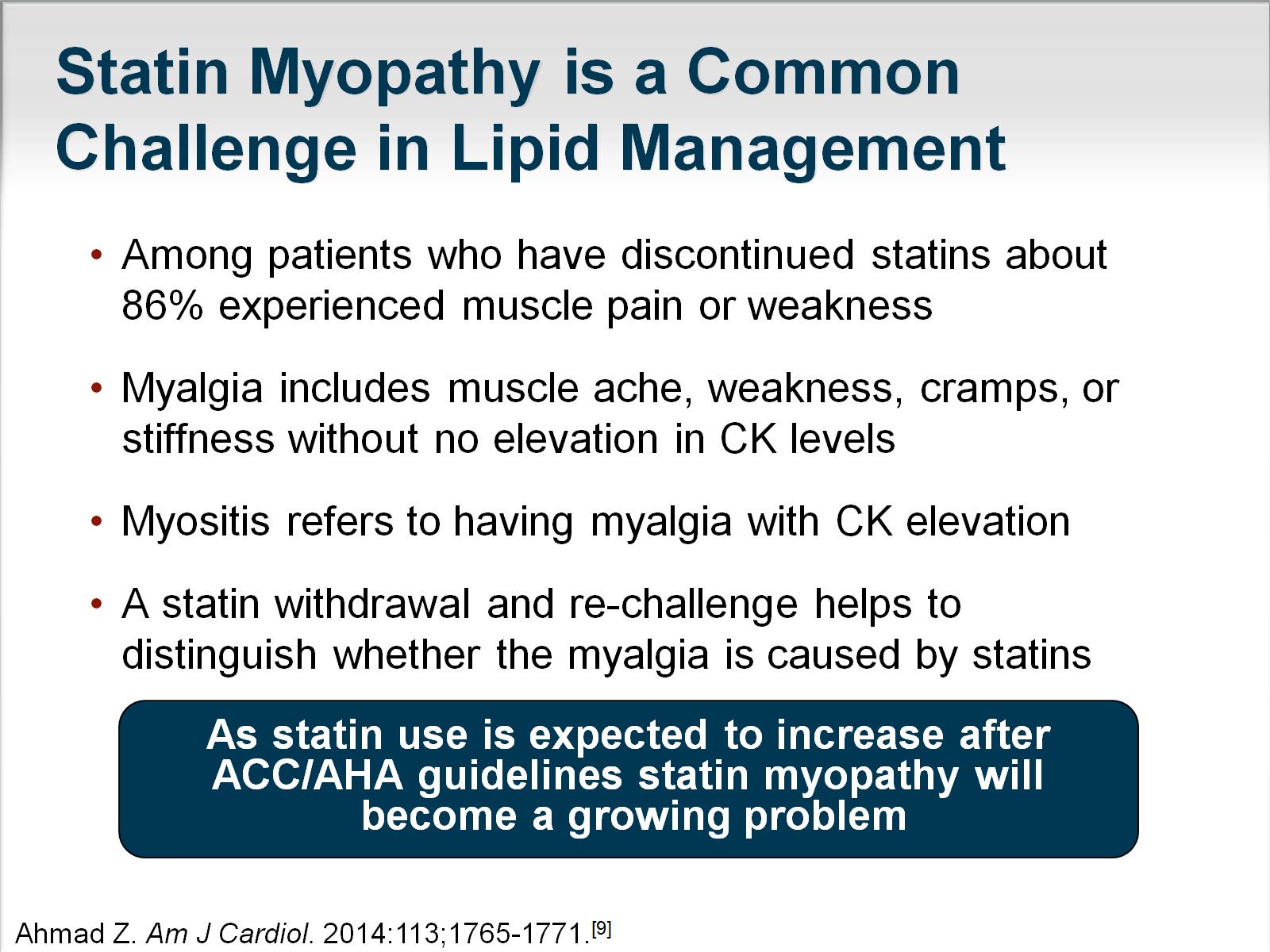 Statin Myopathy is a Common Challenge in Lipid Management
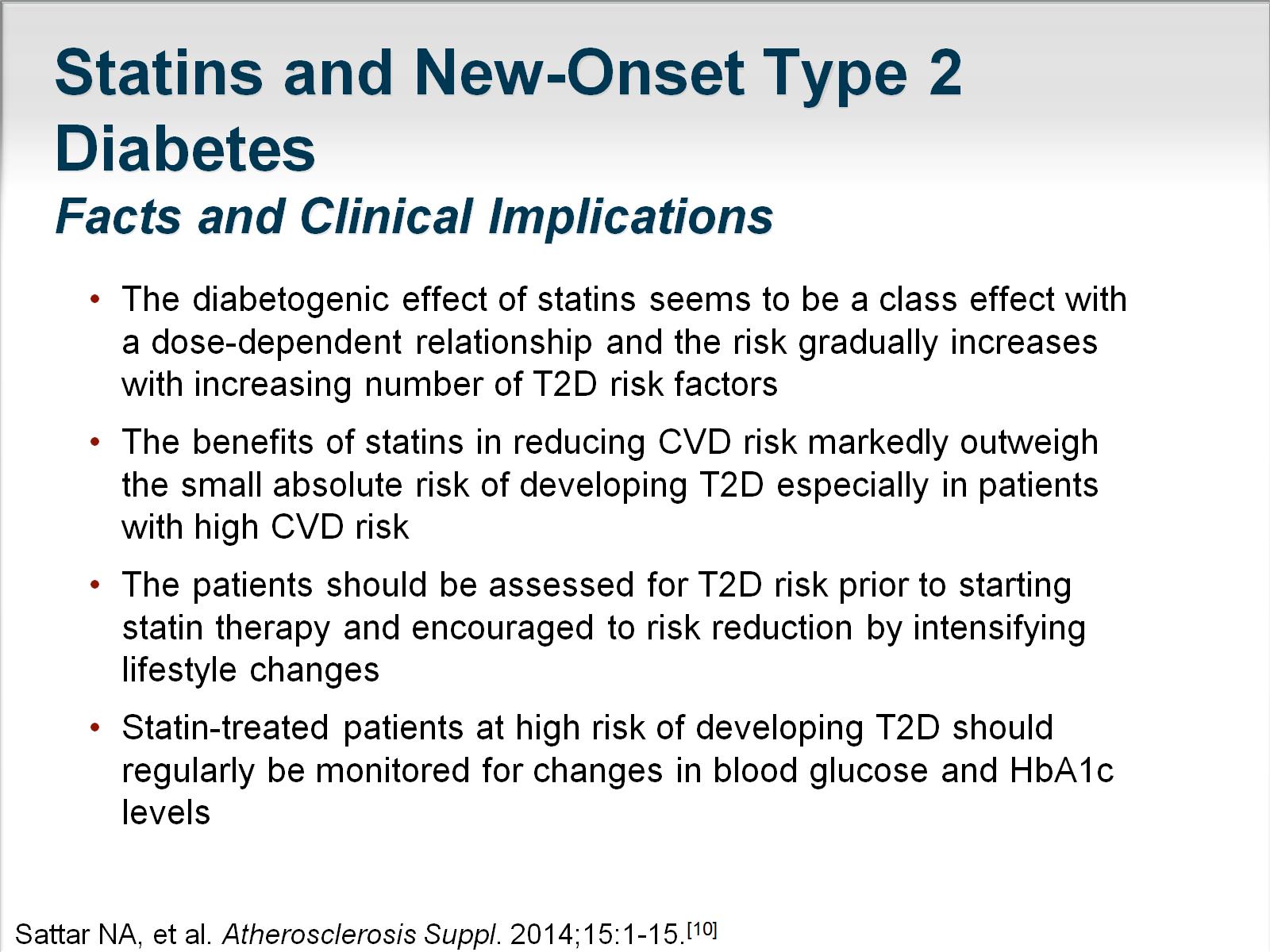 Statins and New-Onset Type 2 DiabetesFacts and Clinical Implications
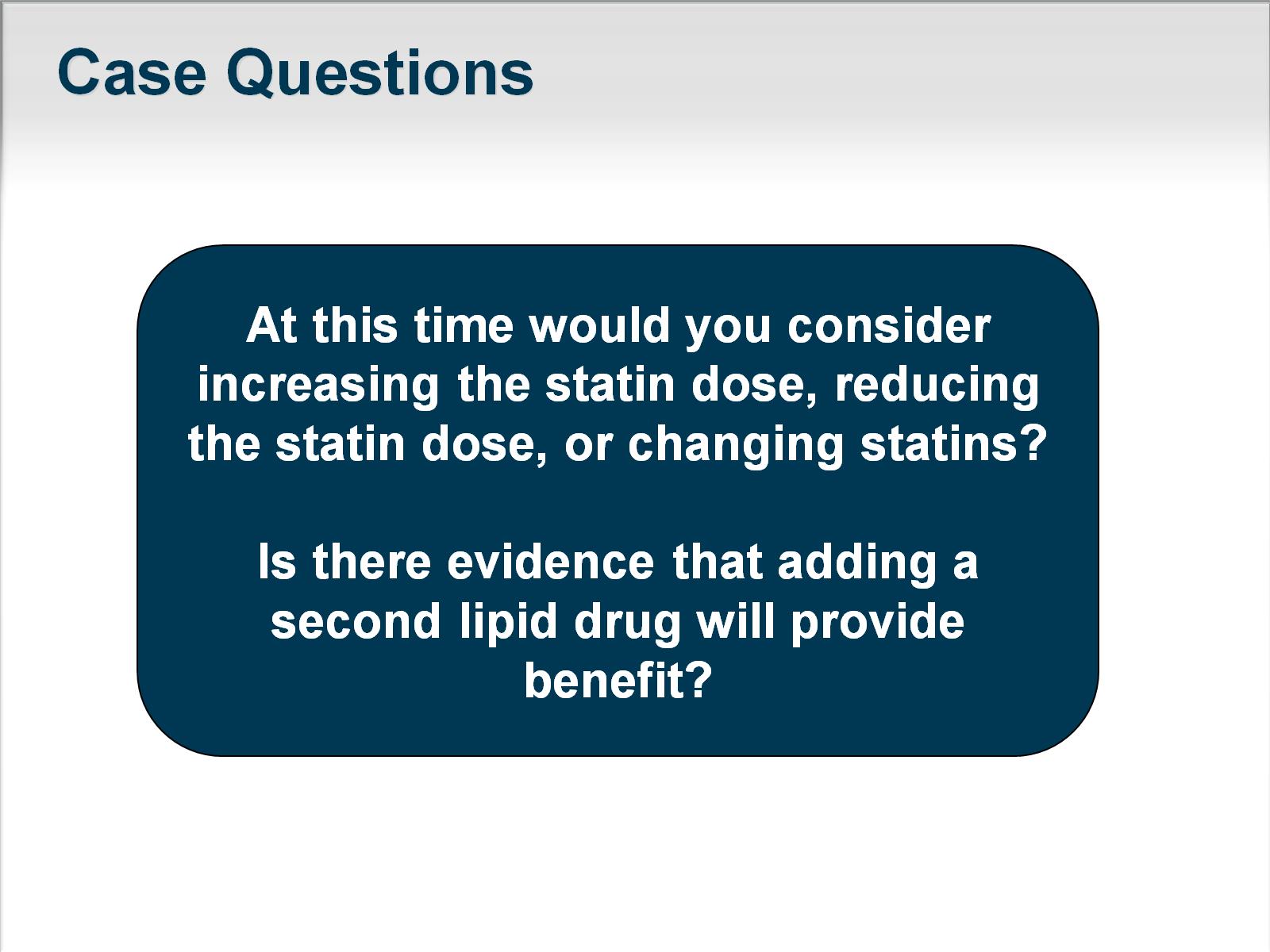 Case Questions
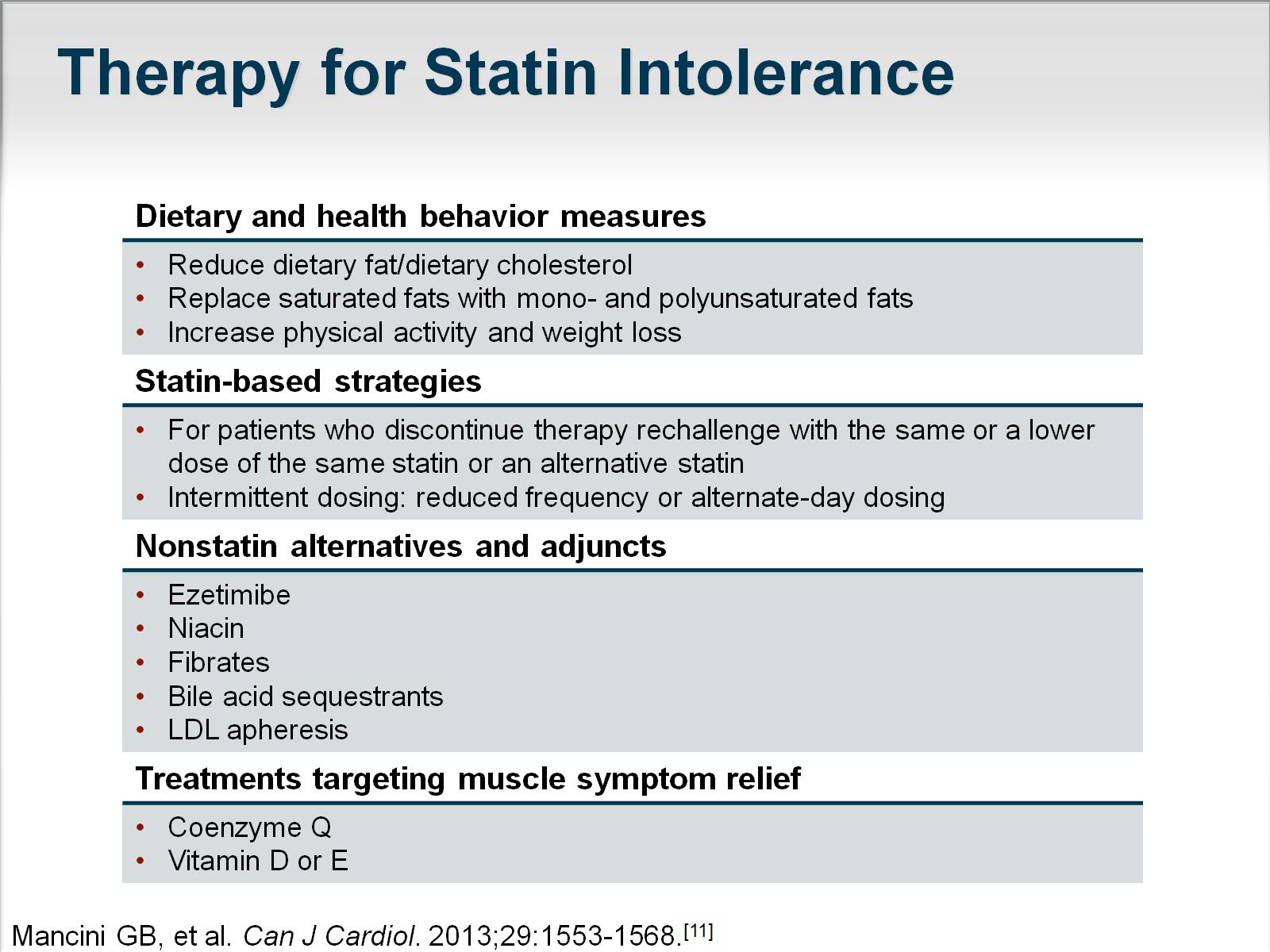 Therapy for Statin Intolerance
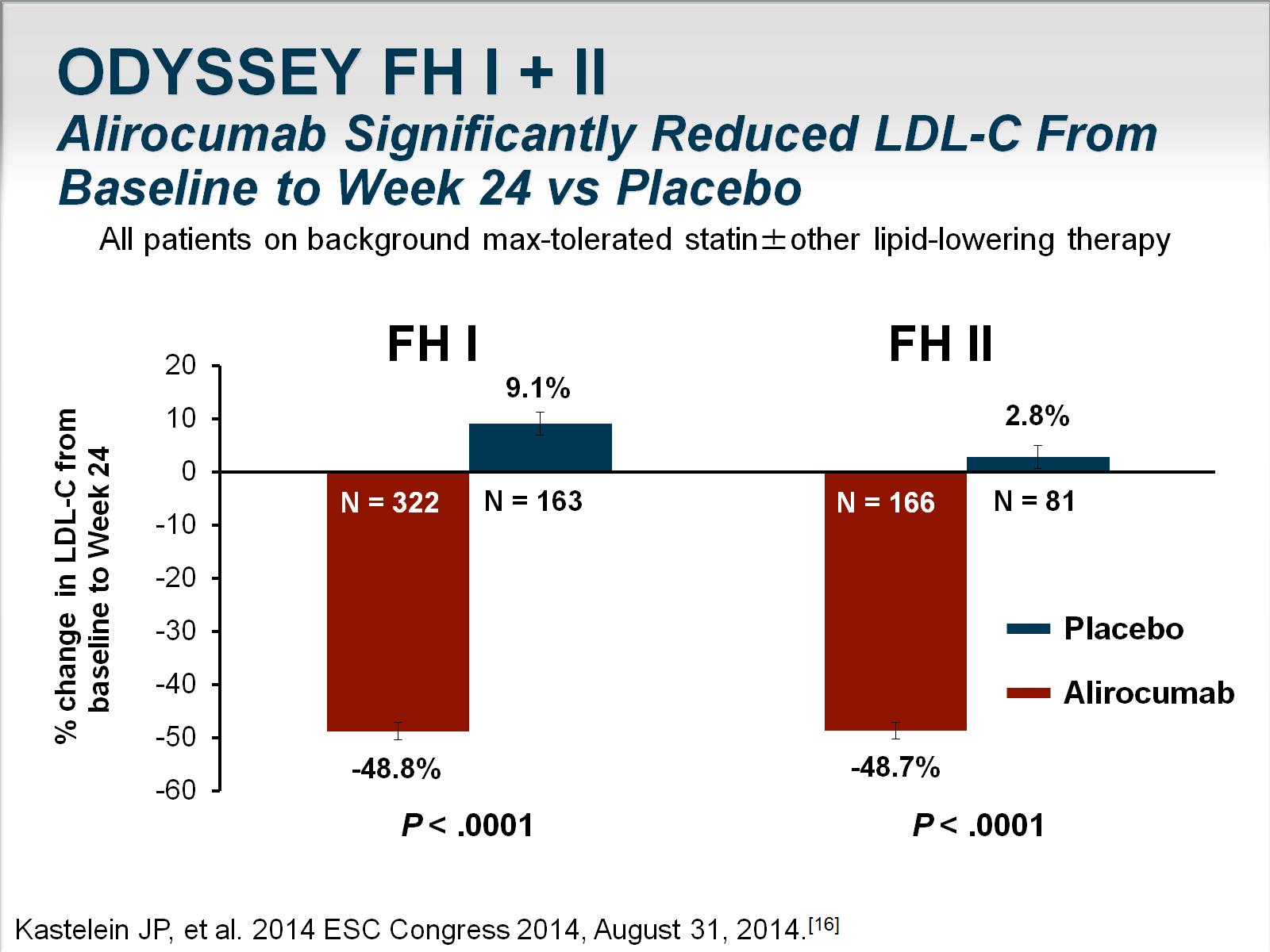 ODYSSEY FH I + II Alirocumab Significantly Reduced LDL-C From Baseline to Week 24 vs Placebo
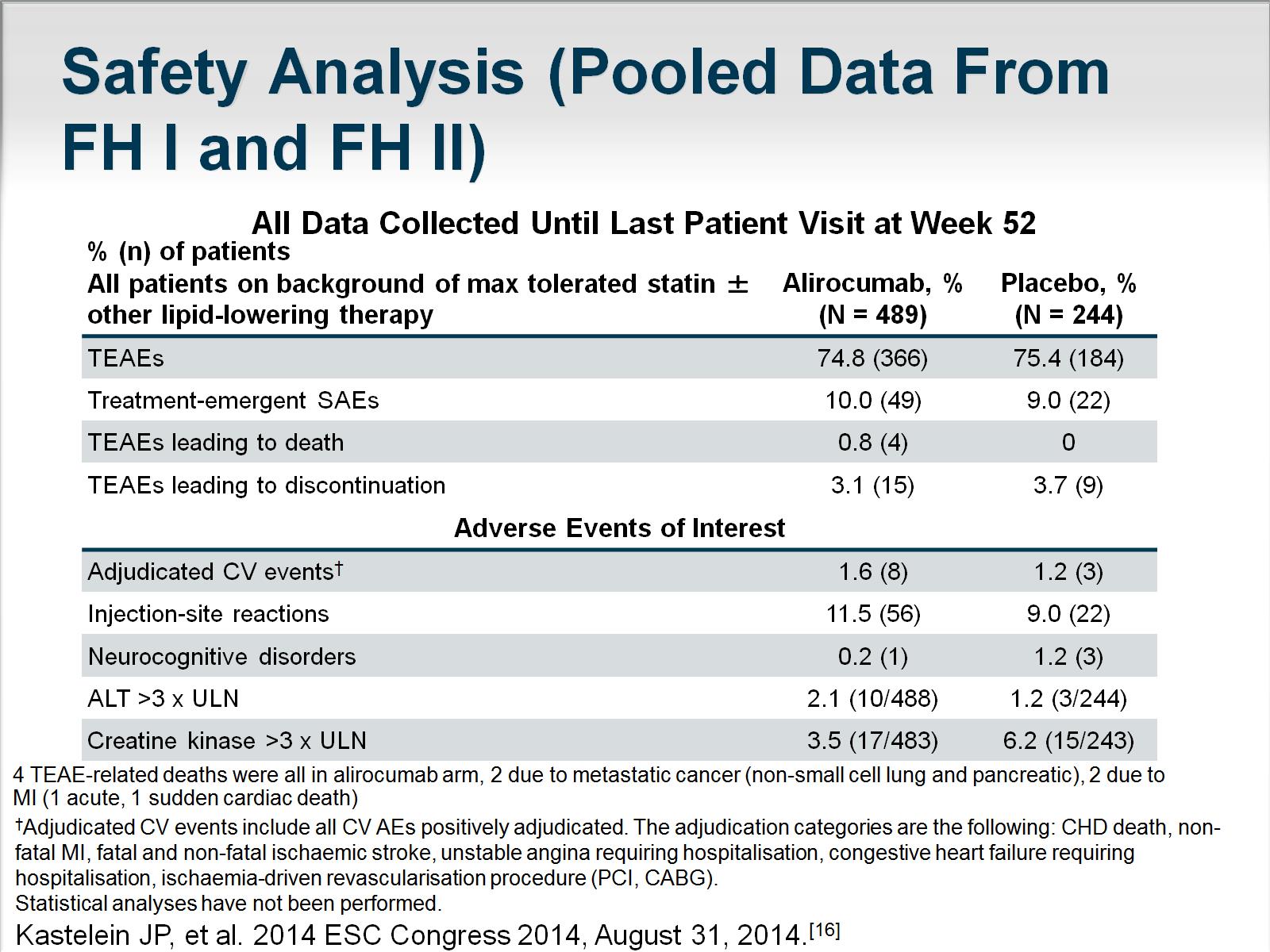 Safety Analysis (Pooled Data From FH I and FH II)
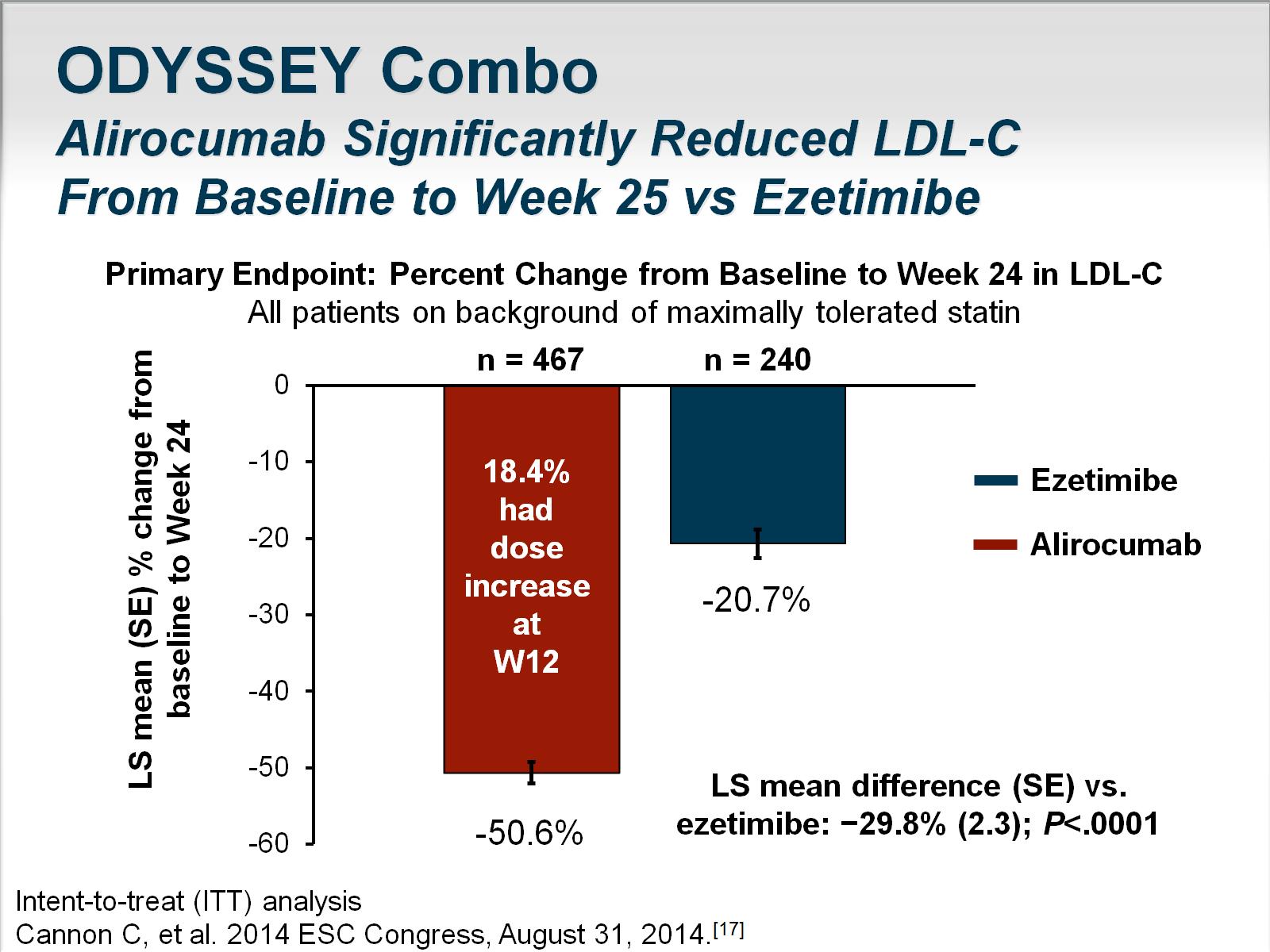 ODYSSEY ComboAlirocumab Significantly Reduced LDL-C From Baseline to Week 25 vs Ezetimibe
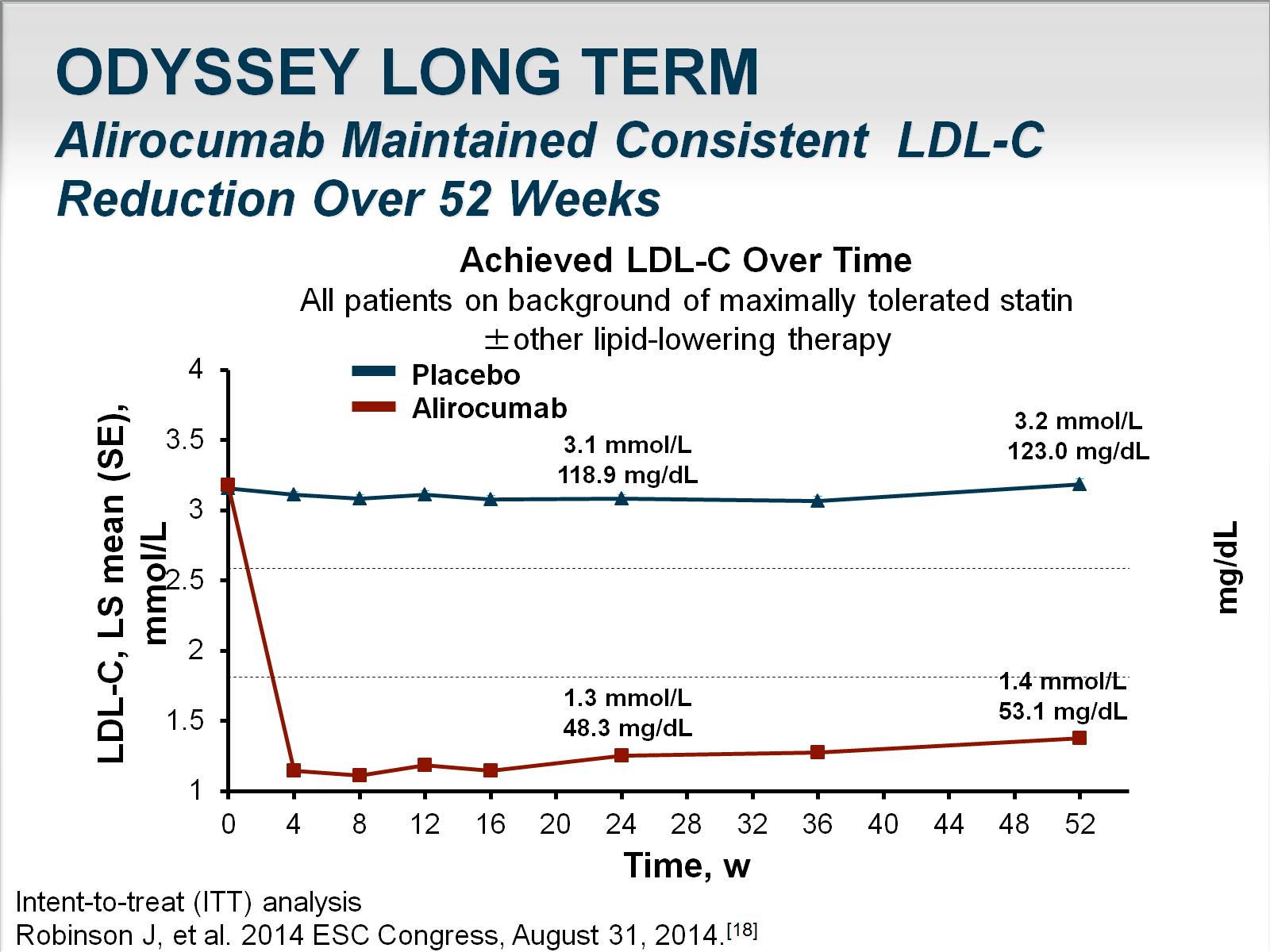 ODYSSEY LONG TERMAlirocumab Maintained Consistent  LDL-C Reduction Over 52 Weeks
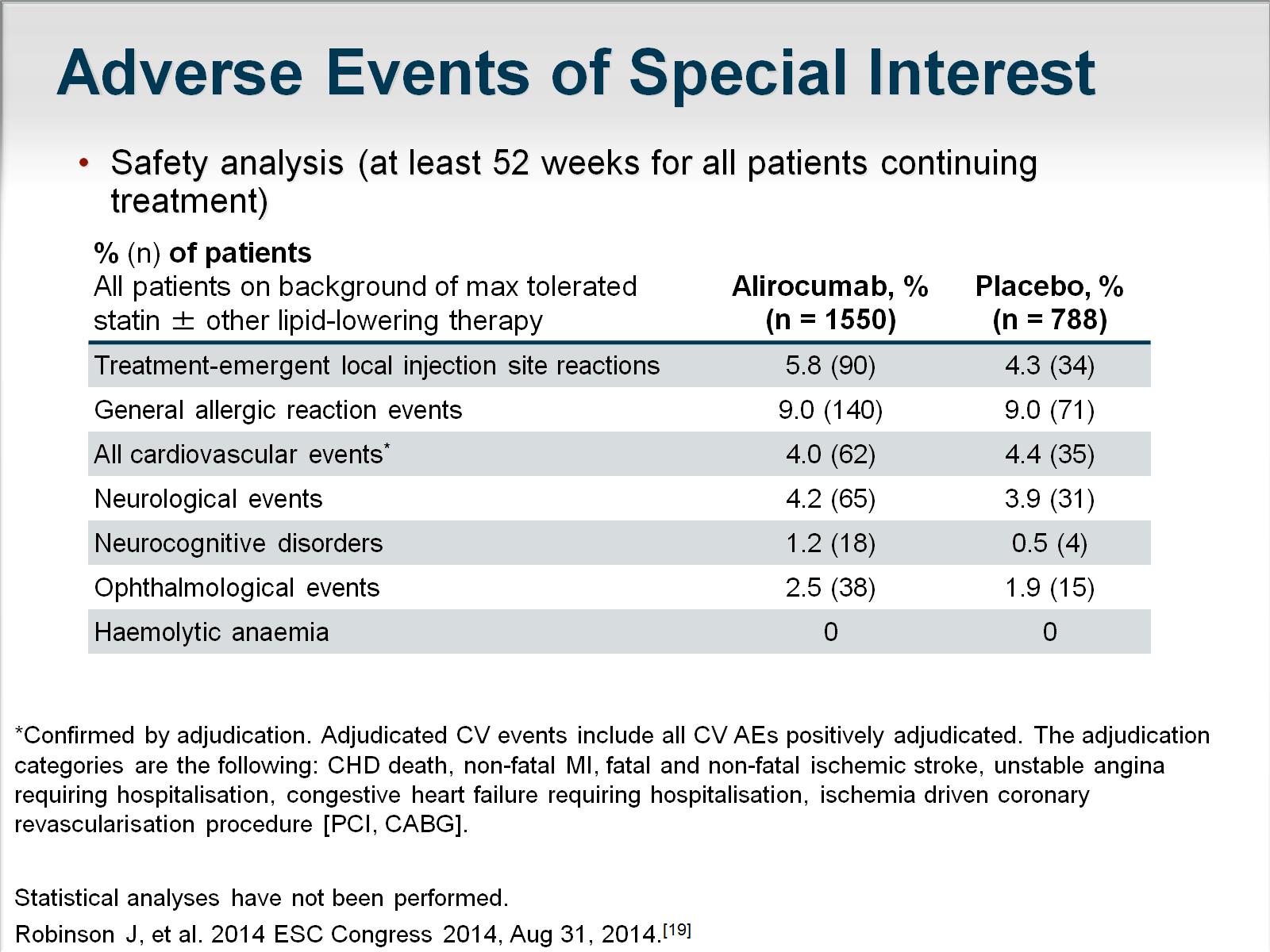 Adverse Events of Special Interest
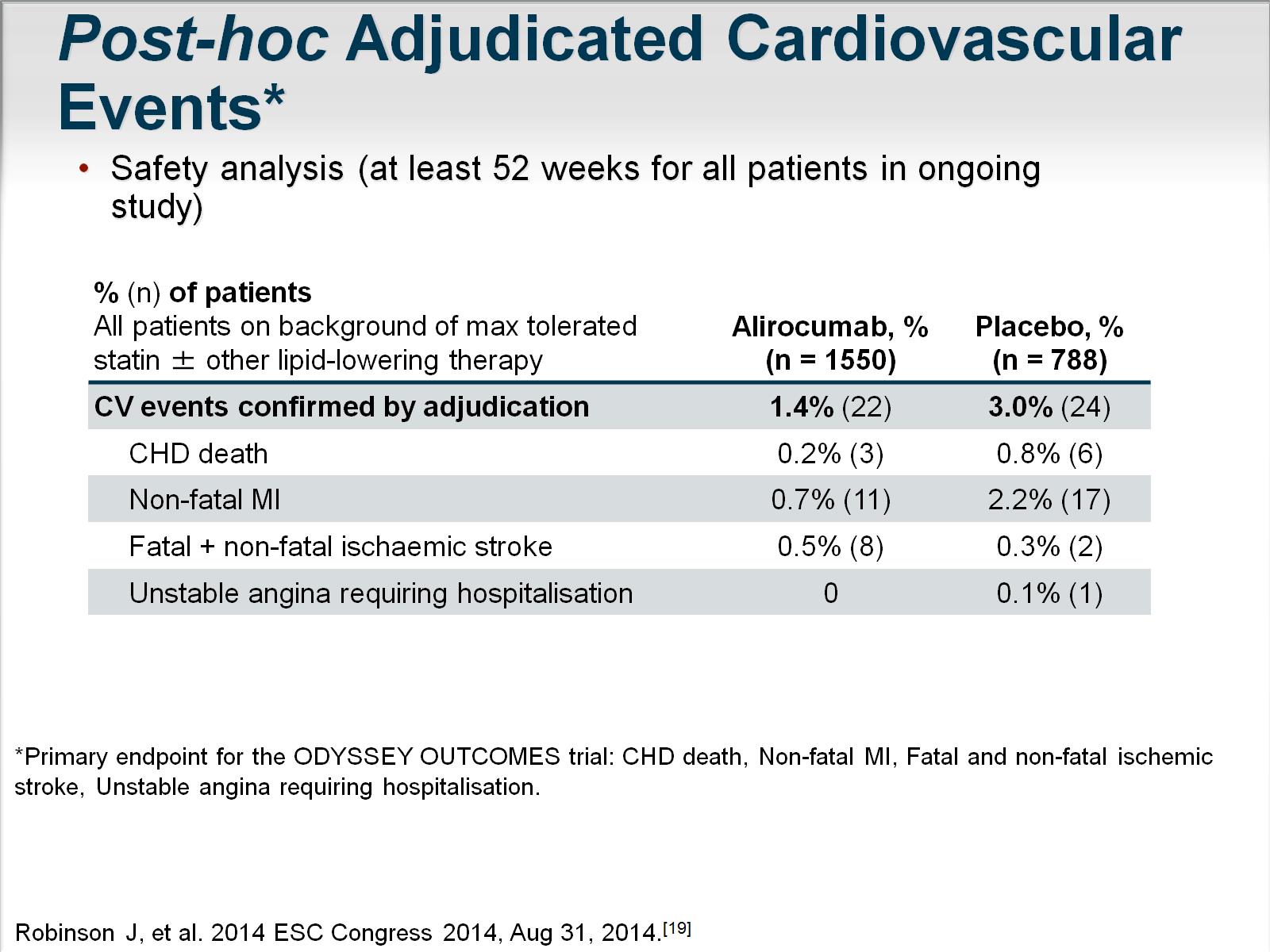 Post-hoc Adjudicated Cardiovascular Events*
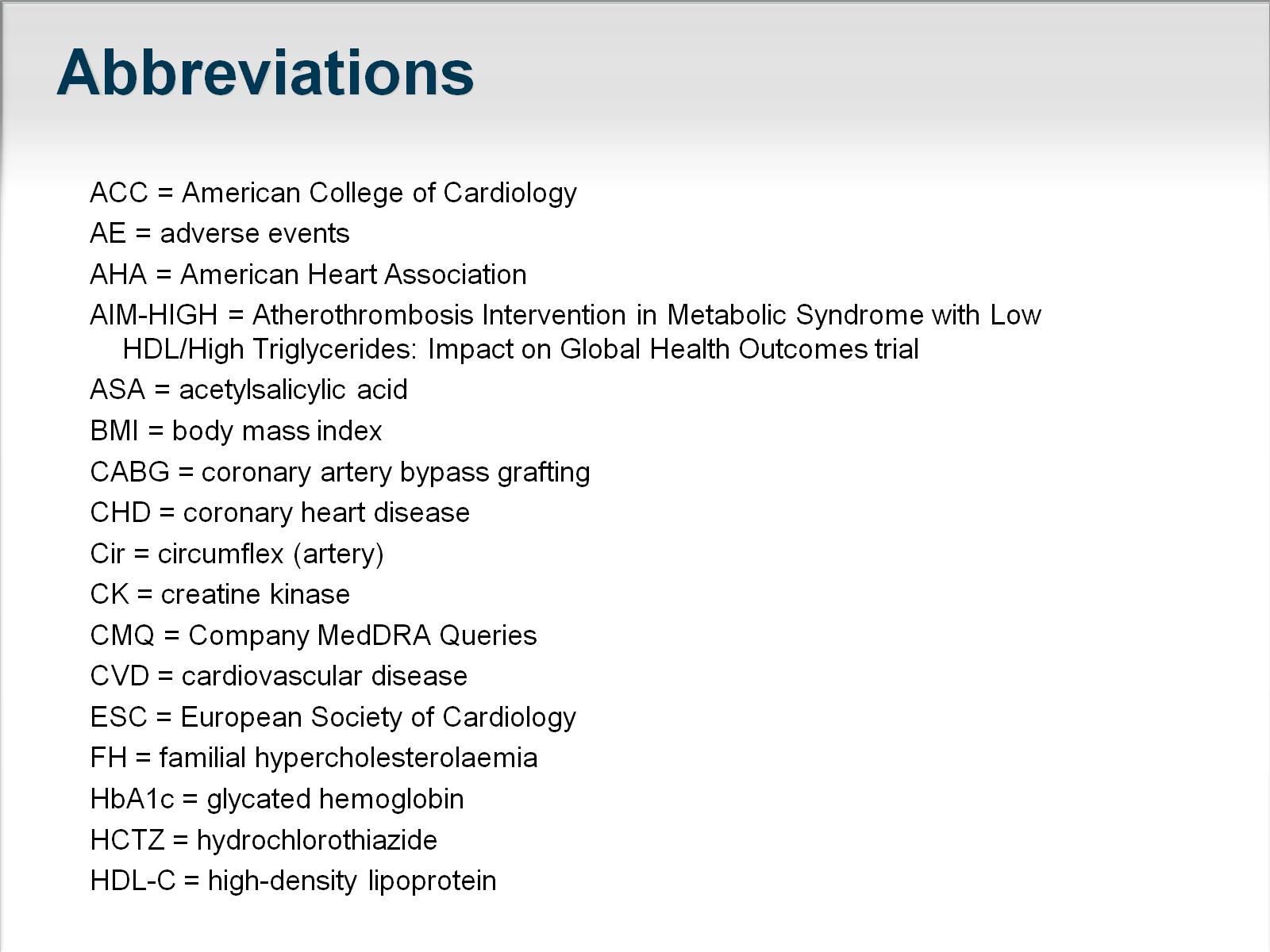 Abbreviations
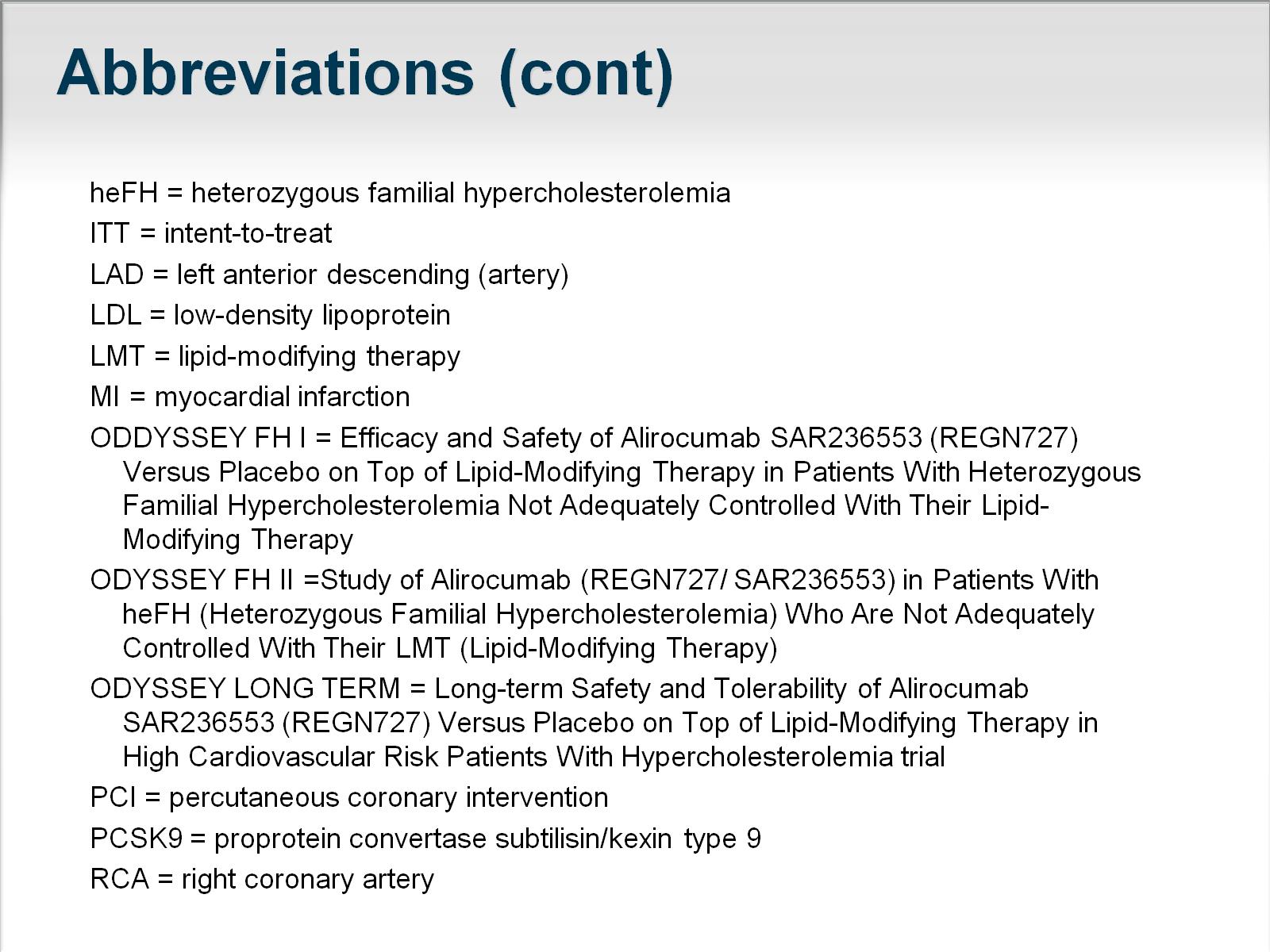 Abbreviations (cont)
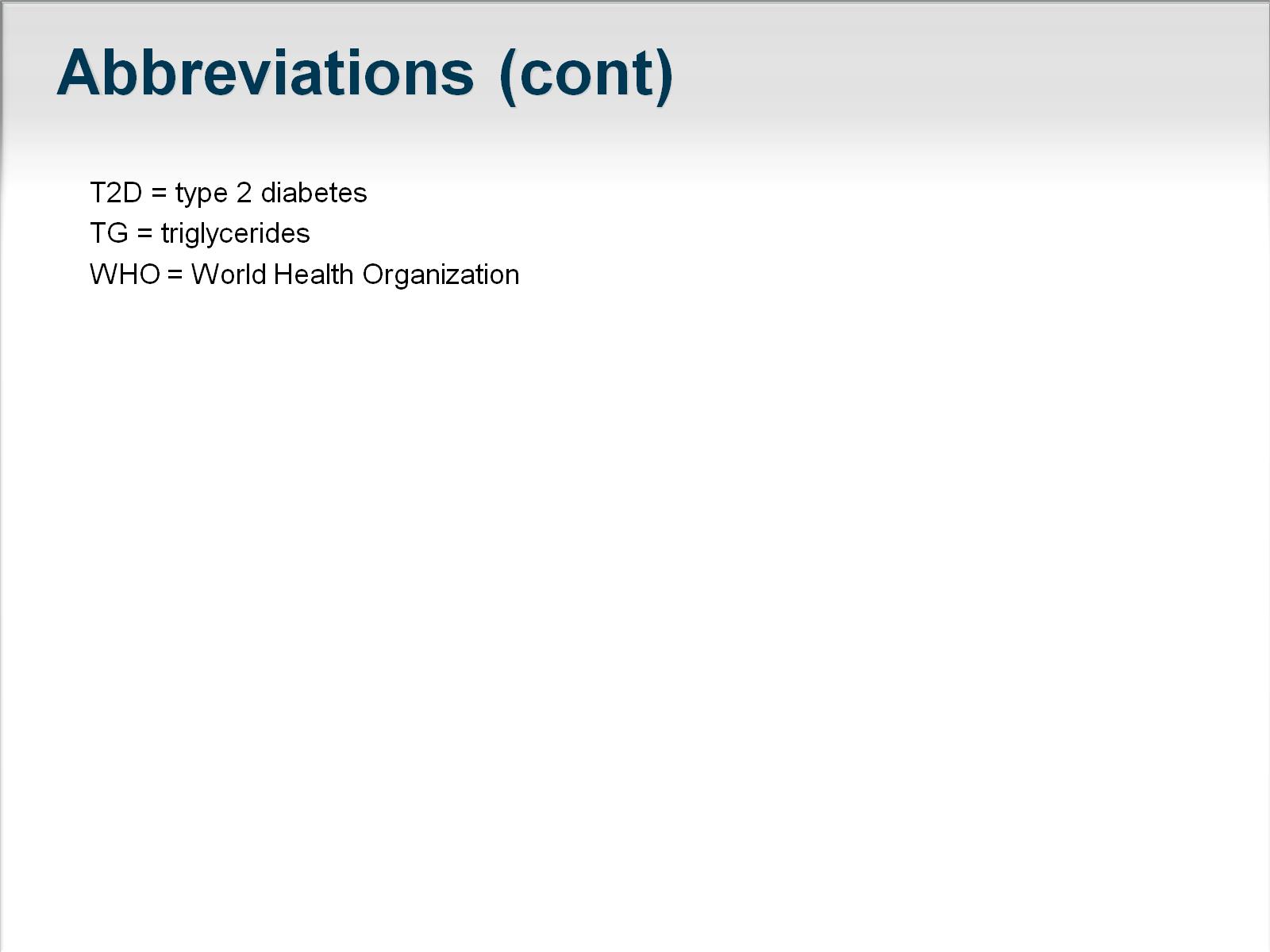 Abbreviations (cont)
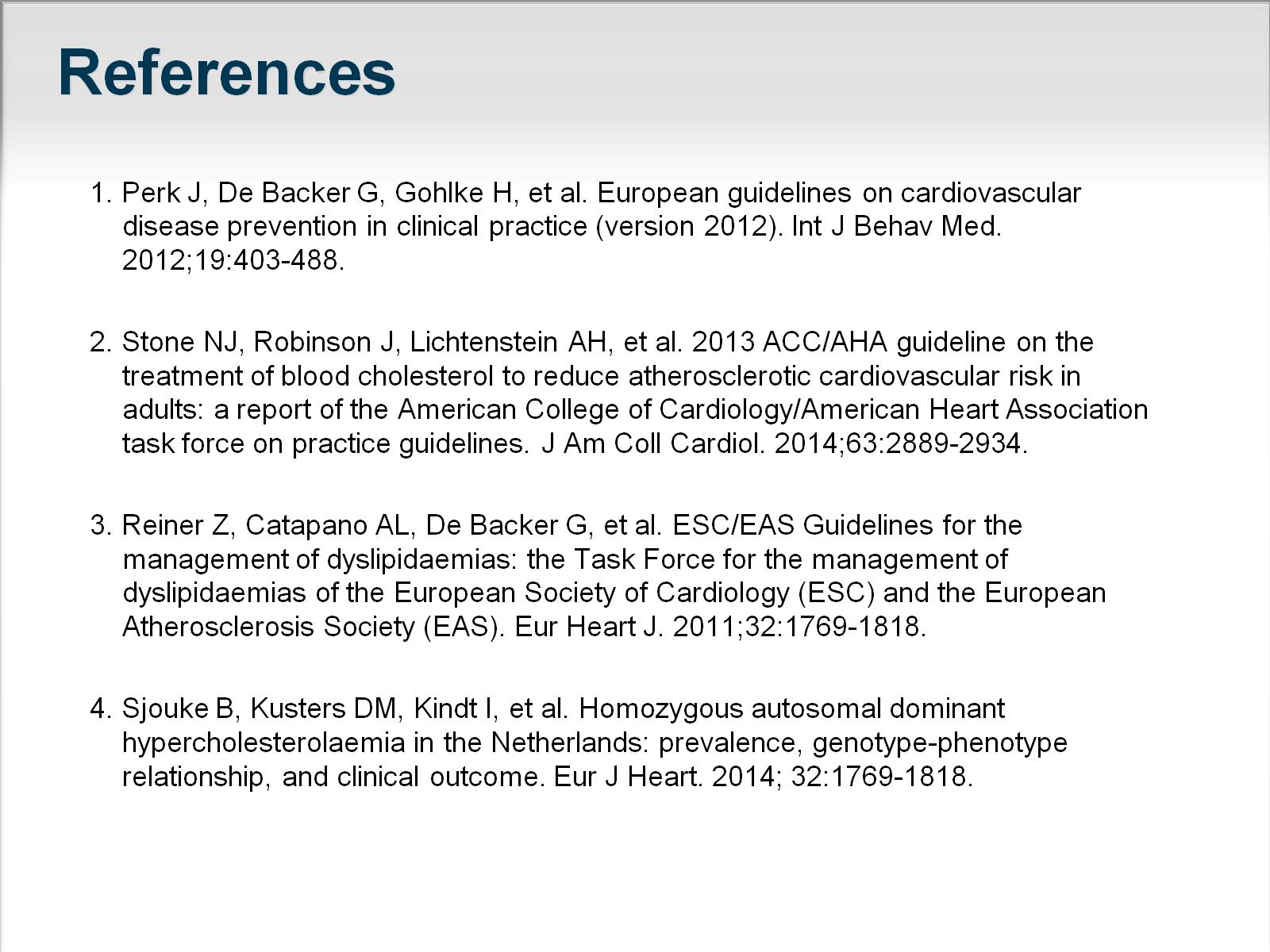 References
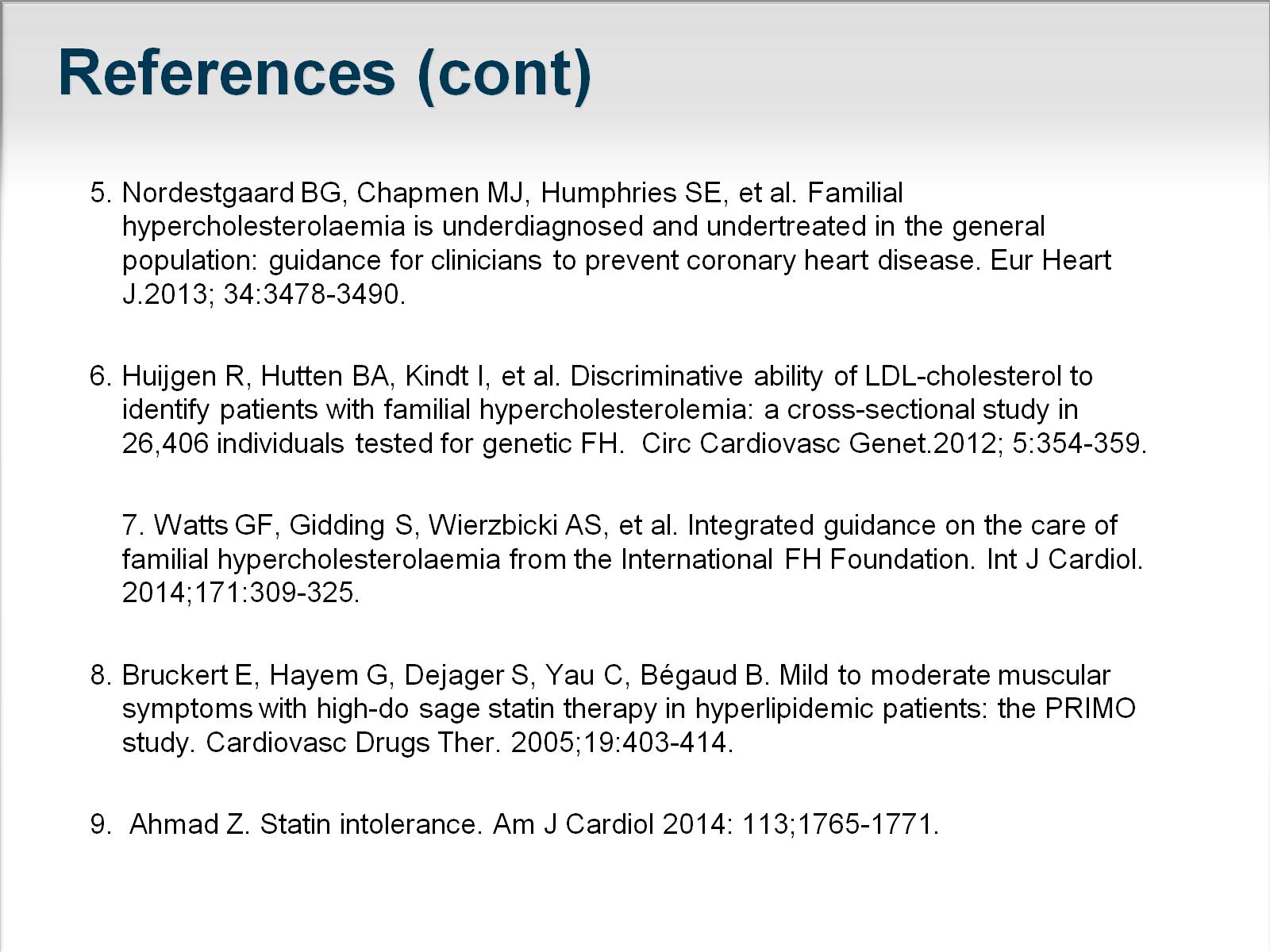 References (cont)
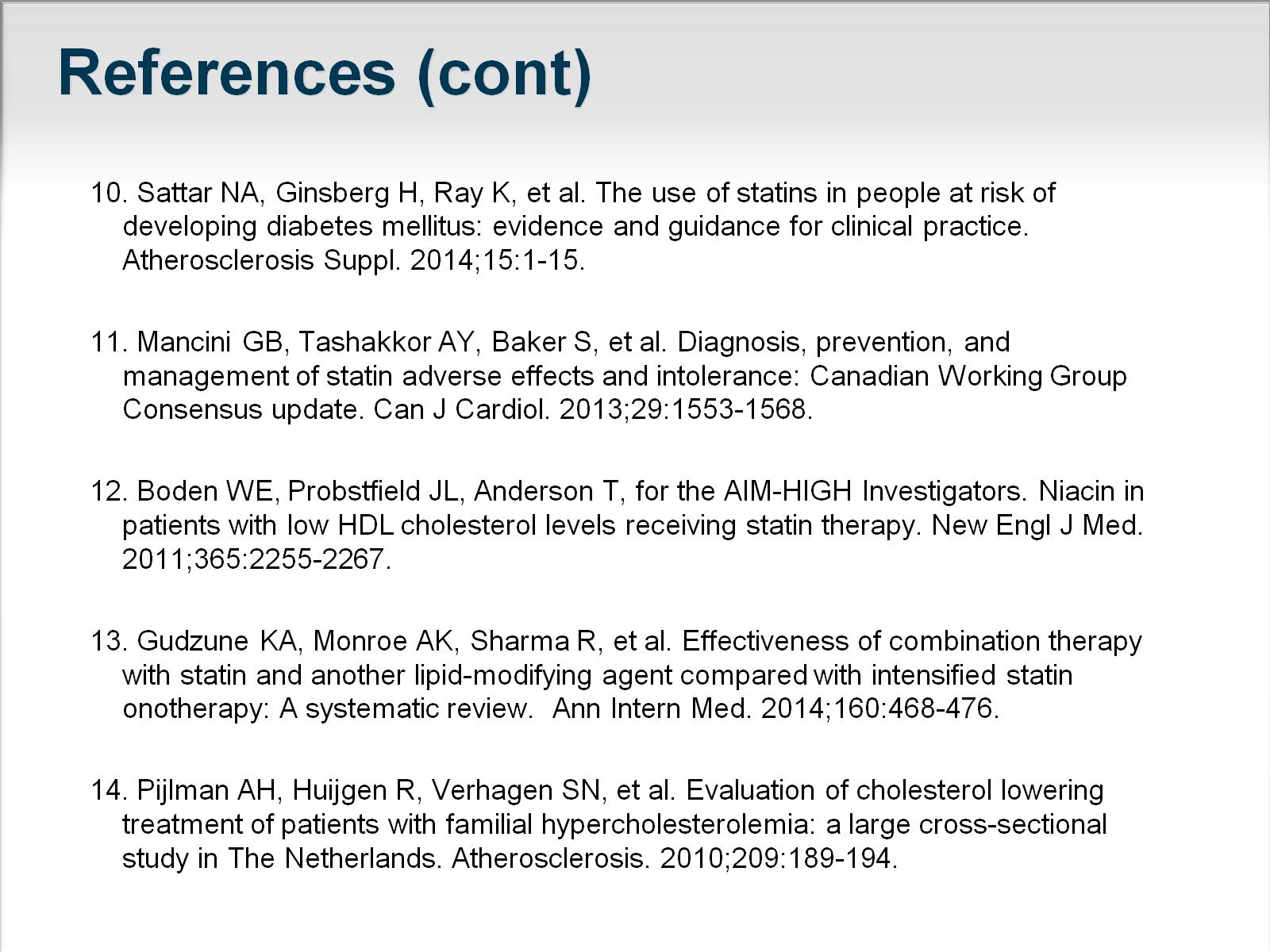 References (cont)
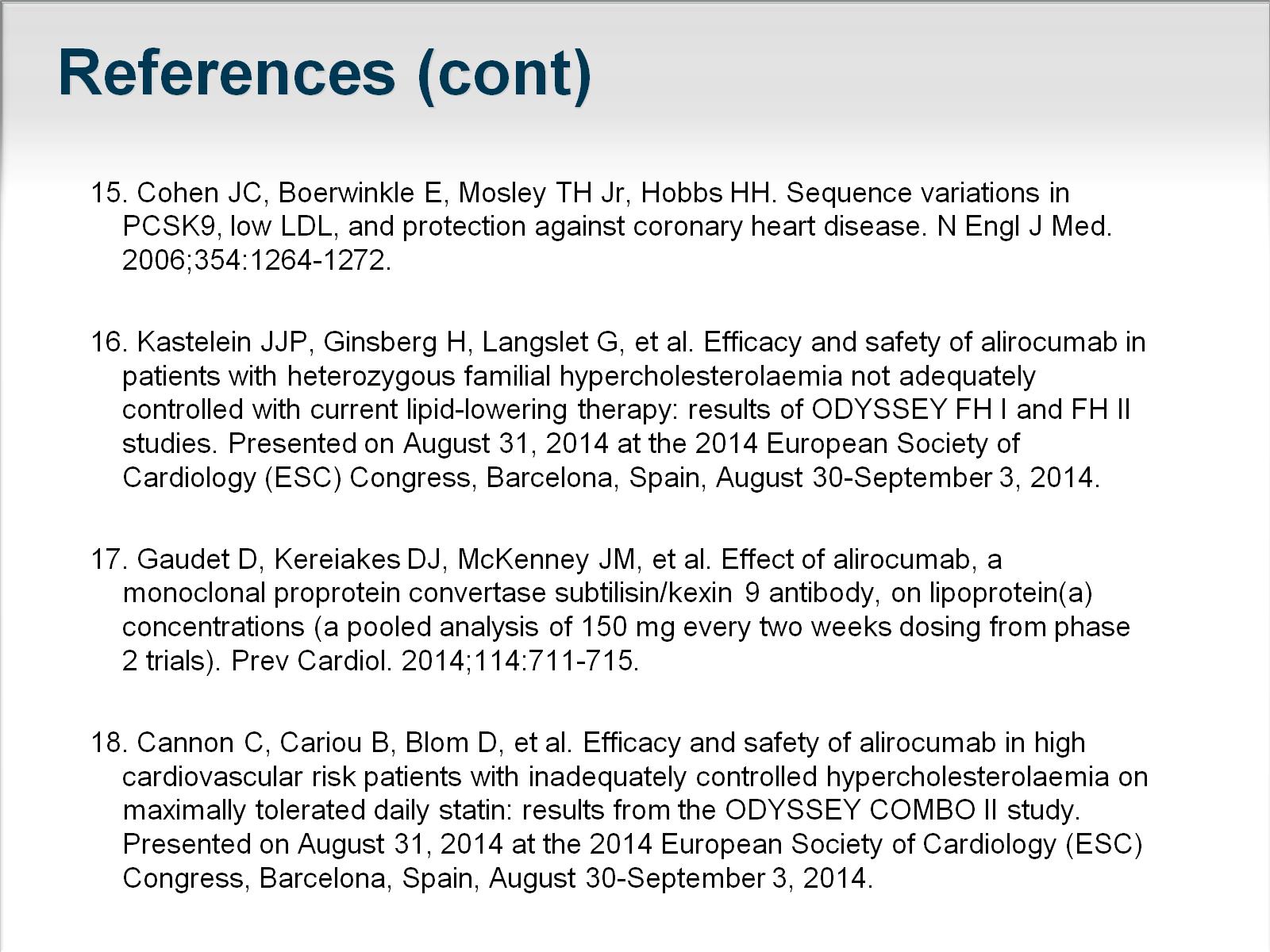 References (cont)
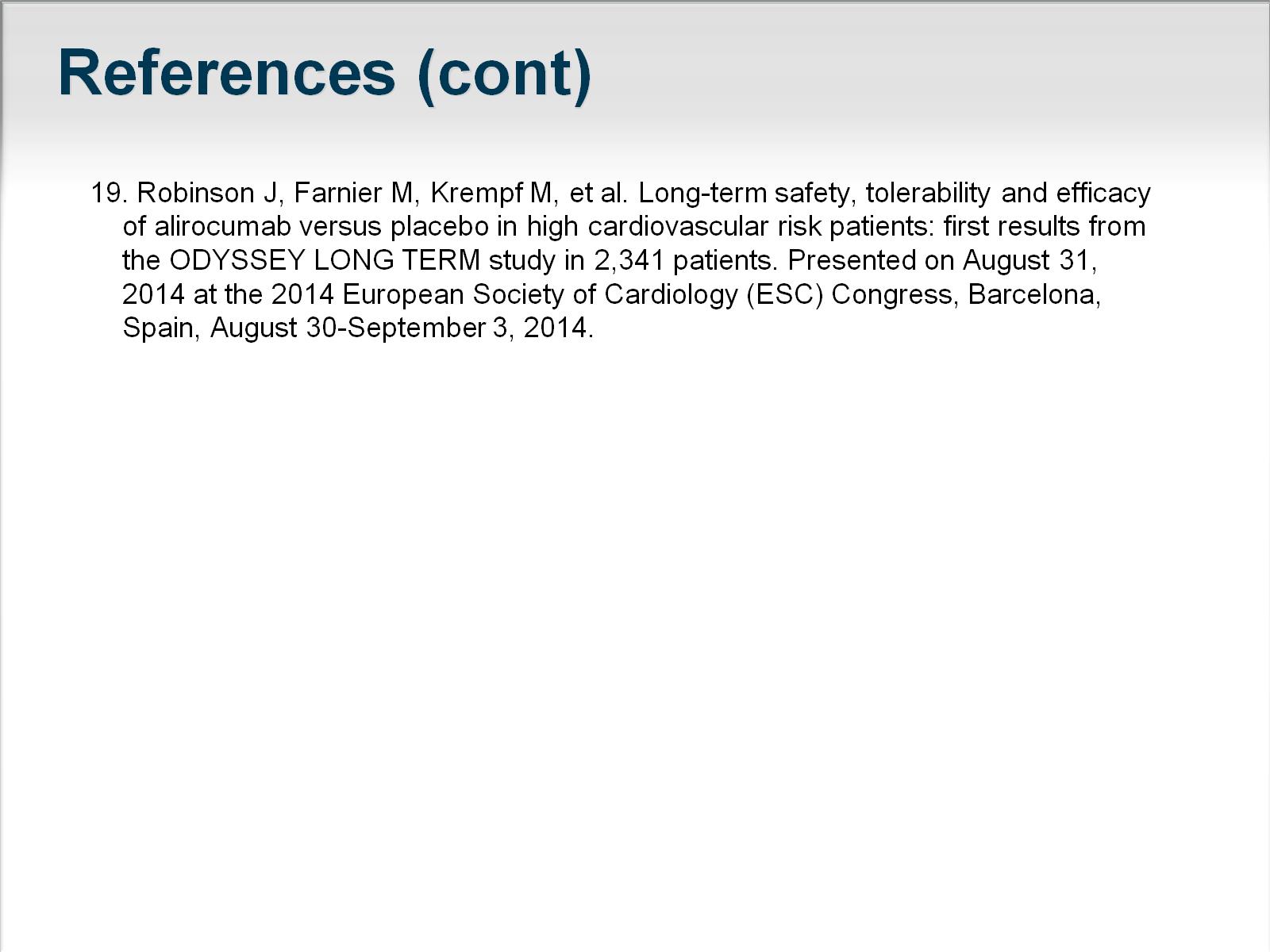 References (cont)